Gestión de redes sociales en bibliotecas: experiencia y práctica de la Biblioteca Central UNSAM.
14ª Jornada de Bibliotecas y Centros de Documentación de la Universidad de Buenos Aires. SISBI.
23 de agosto de 2018.

Lorena Araya Riveros y Mariela Frías.
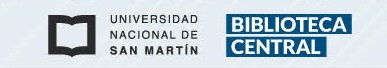 .
(Digital Information World, 2018)
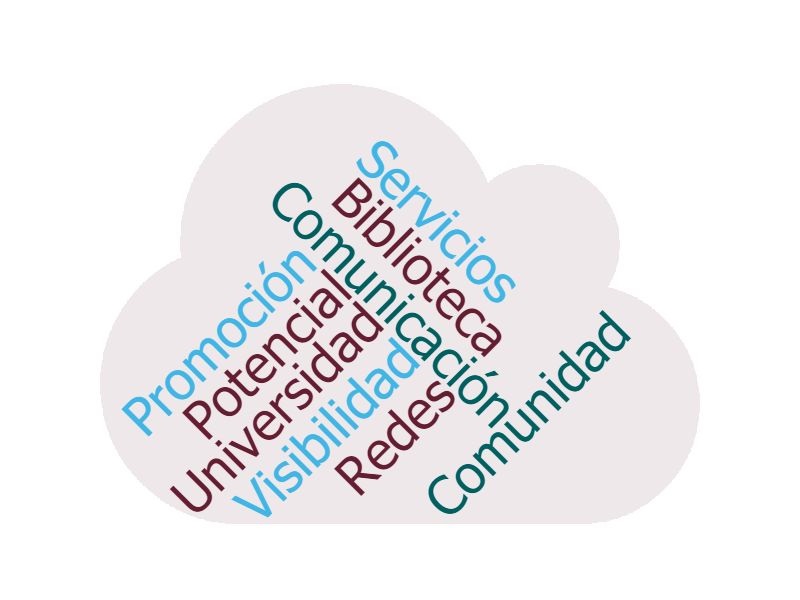 Hoy nadie puede dudar de la importancia de internet y las redes sociales y las bibliotecas universitarias no deben estar al margen.
Acerca de los social media y redes sociales
Convivencia de varios términos: web 2.0, redes sociales y social media.

 Social media “grupo de aplicaciones basadas en Internet construidas con las bases ideológicas y tecnológicas de la web 2.0 y que permiten la creación e intercambio de contenidos generados por el usuario” (Kaplan y Haenlein, 2010).

Las redes sociales constituyen una parte de los social media.
Redes sociales y bibliotecas
Redes sociales: “servicios basados en la web que permiten a los usuarios construir un perfil público y ofrecen las herramientas que hacen posible la interacción entre ellos, compartiendo intereses, recursos e información

Para el caso de las bibliotecas “el uso de estas nuevas plataformas tecnológicas permiten atender demandas y expectativas de los usuarios con prontitud, facilitando el desempeño del staff y la difusión de servicios”. 

    (Andrade y Velázquez, 2011)
Referencias cercanas
Bibliotecas universitarias españolas (Castillo Díaz y Herrera Morrillas, 2014); (Martín Marichal, 2017)(Margaix-Arnal, 2013).
 
El panorama de Argentina,(Laudano,2016) (Corda y Kessler, 2016) Planas (Laudano, Planas, y Kessler, 2015 (De Volder, 2016a) (Gutiérrez, 2016); iniciativa LABIAR 2.0 (De Volder, 2016b).
Universidad Nacional de San Martín
Edificio Tornavías
Biblioteca Central
Desafíos
… desafíos…
Más desafíos….
Comunicación y difusión
Beneficios
Promueve la interacción.
Permite comunicar a una amplia audiencia.
Brinda visibilidad.
Brinda servicios gratuitos.
Atrae al público joven.
Permite hacer conexiones.
A tener en cuenta:
¿Cuál es la red más popular entre nuestros usuarios?
¿A quiénes queremos llegar?
¿Cuál es nuestro objetivo?
Comparar experiencias.
Evaluar constantemente.
Reconoces los errores y cambiar de rumbo.
Nuestras redes
Redes sociales de la #BCUNSAM
El equipo de las redes sociales
Y la colaboración de todo nuestro equipo
Nuestra impronta: académica e informal
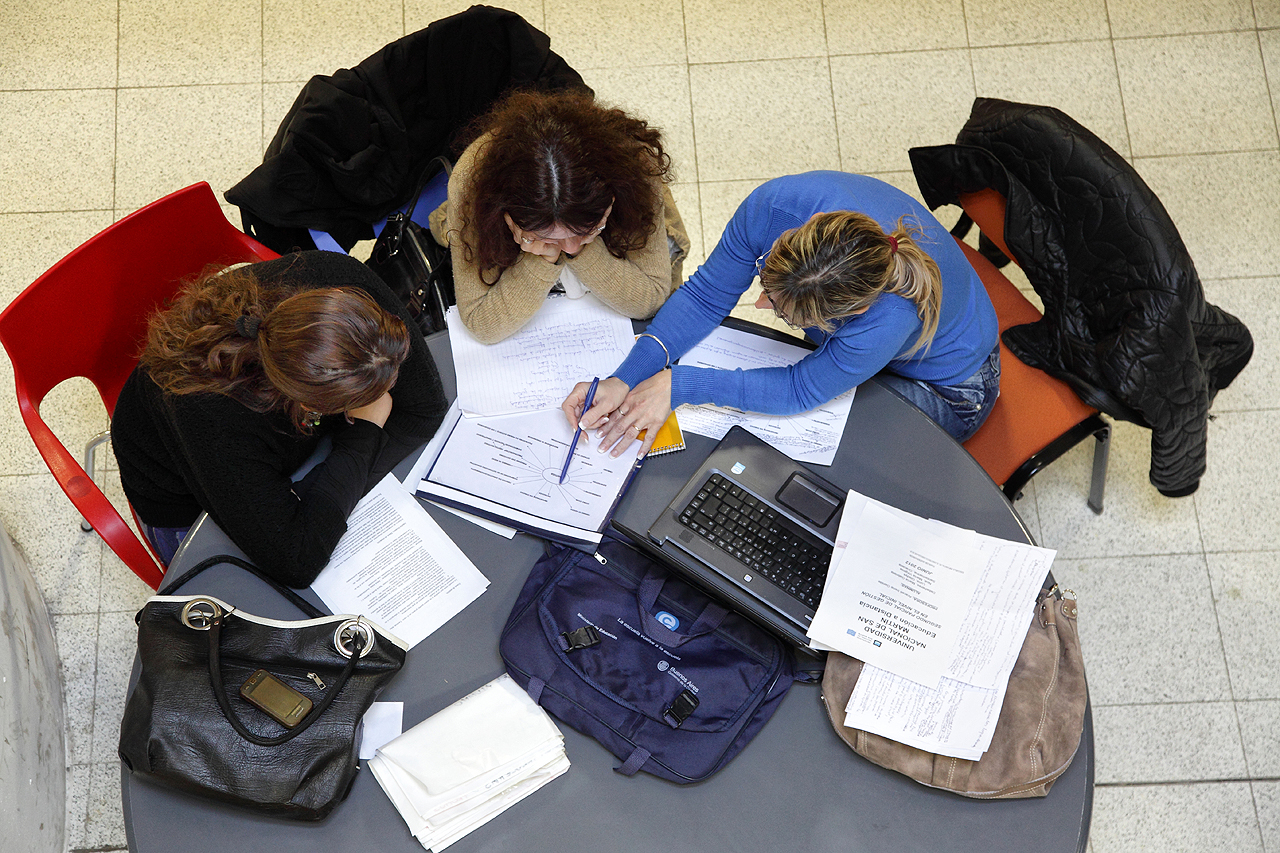 Relación con la institución mayor en el ámbito de las redes sociales
Política comunicacional muy activa de la UNSAM.

Importancia de vincularnos con los otros sectores.

 Manual de estilo con lineamientos básicos.
Dinámica de trabajo
Tarea constante.

Recursos consultados.

Cantidad y frecuencia de publicaciones.
Algunas claves
Mantener una frecuencia de publicación: perfil actualizado.
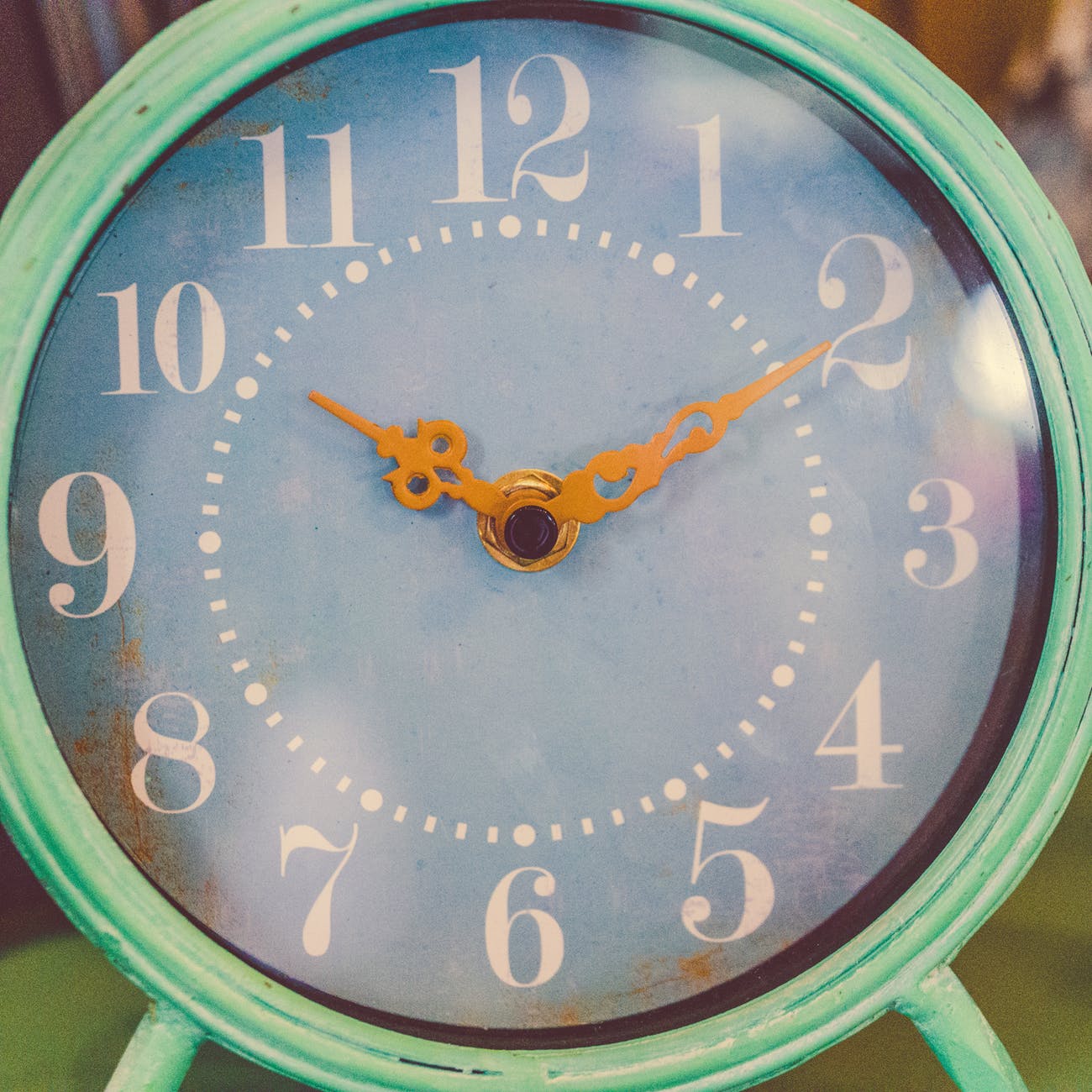 Prestar atención a la contingencia
A nivel local: en nuestra comunidad universitaria.
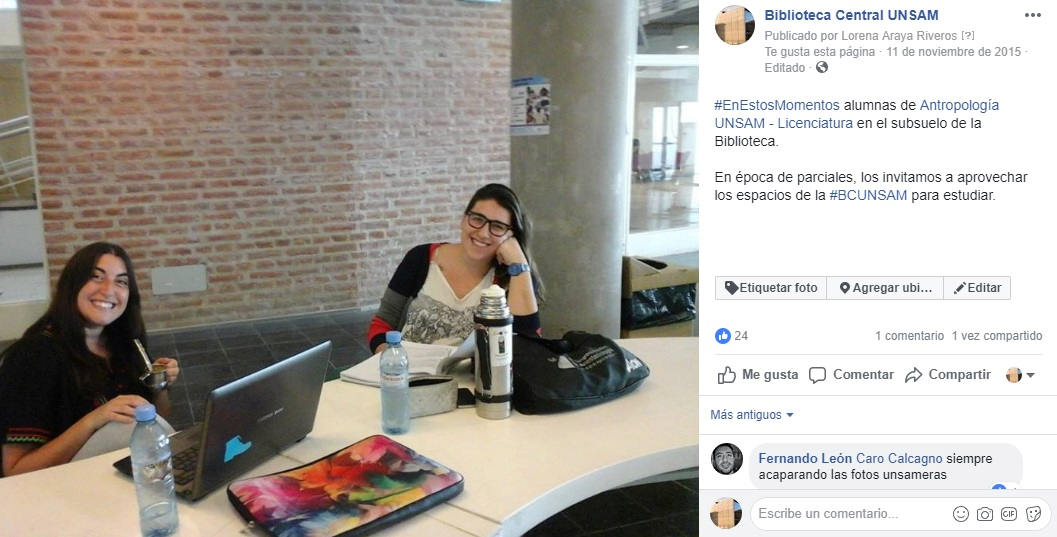 A nivel macro: hechos de interés general
Otro ejemplo sobre cómo estar en sintonía con la contingencia
Planificar o ir un paso adelante
Lenguaje
Códigos de acuerdo a cada red.
Tono coloquial, respetuoso, invitando a la participación.
Conciso y bien escrito.
Herramientas: emoticones, etiquetas (#BCUNSAM), menciones a otras cuentas y acortadores de enlaces.
Imágenes, videos y otros recursos.
¿Qué tipo de información difundimos a través de las redes sociales?
Los servicios de la Biblioteca
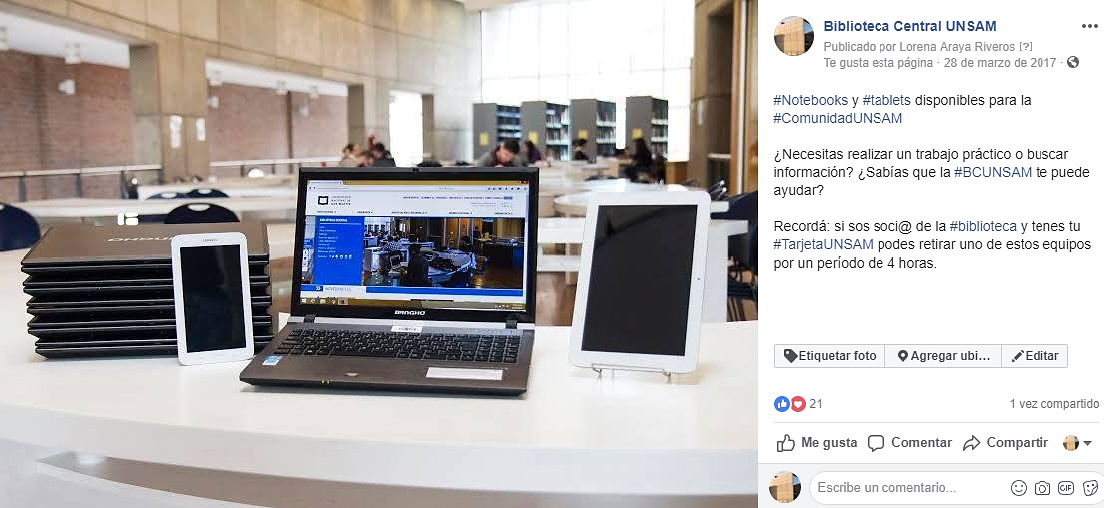 Compartir información sobre eventos de la Biblioteca
Difundir la colección de la Biblioteca y recursos a los que brindamos acceso
Compartir otros eventos o noticias de la comunidad universitaria
Brindar datos útiles sobre recursos de información o herramientas de ayuda
Proporcionar referencias o asesoramiento a los usuarios
Mostrar nuestro trabajo
Notas livianas
#BookFaceFriday
Recomendaciones
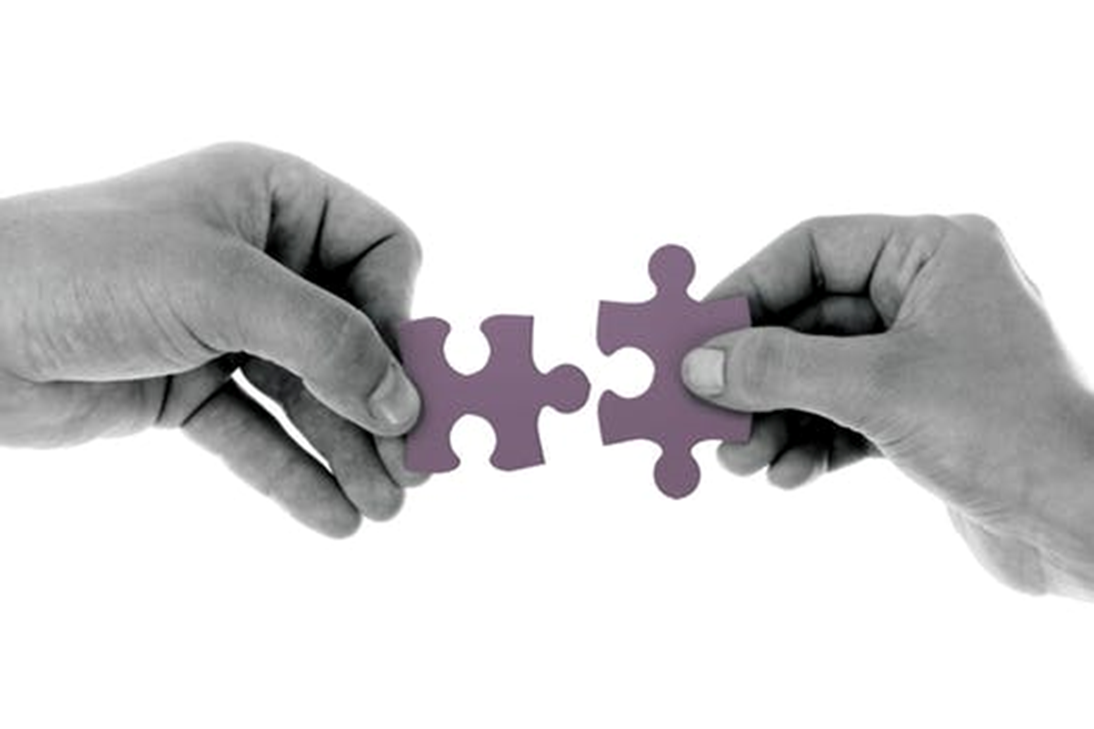 Conectar con otros sectores de la Universidad e instituciones afines
Observar las buenas prácticas de otras bibliotecas e instituciones. Compartir sus contenidos y reproducir sus ideas.
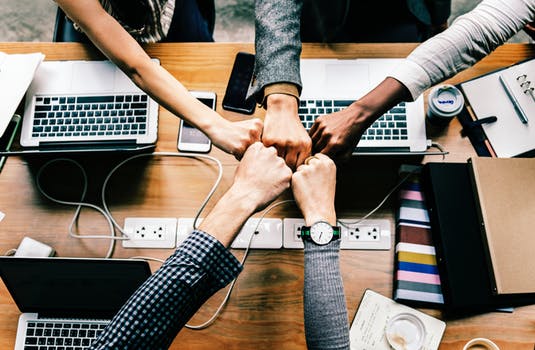 Llamar a nuestros compañeros a colaborar en la tarea de las redes
Ser creativos
No deprimirse si algo no funciona
Planificar y medir
Contarles a nuestros usuarios sobre las redes sociales
Desafíos
Desarrollar una política de gestión de la comunicación institucional.

Actualizarnos constantemente.
Lorena Araya: loaraya@unsam.edu.ar  Mariela Frías: mafrias@unsam.edu.ar
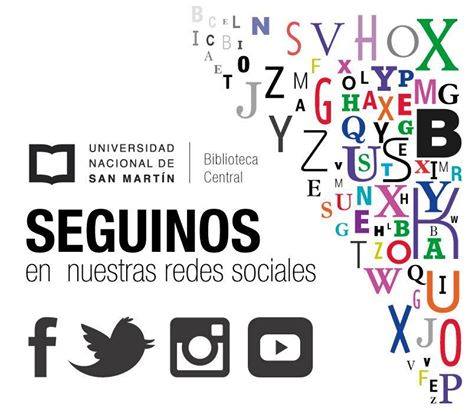